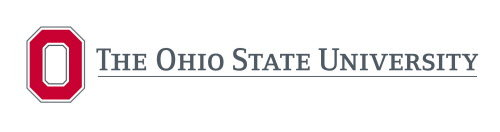 THE ROLE OF COMPANION ANIMALS IN INFECTION TRANSMISSION
Timothy Landers, RN, CNP, PhDCollege of Nursing
Jason Stull, VMD, MPVM, PhD, DACVPMCollege of Veterinary Medicine
Hosted by  Paul Webber
paul@webbertraining.com
www.webbertraining.com
November 20, 2014
Conflict of Interest Statement
The presenters declare they have no competing interests
2
Learning Objectives
Describe features of the human-animal bond and its implications for human health and infection prevention
Define zoonotic transmission and describe the role of pets in zoonotic outbreaks
Identify key strategies for preventing pet-associated zoonotic transmission in healthcare settings
3
HUMAN-ANIMAL BOND AND ITS IMPLICATIONS FOR HUMAN HEALTH AND INFECTION PREVENTION
4
5
Dogs are special
Co-evolution of dogs and humans
Historical importance
Family members
Usefulness to humans
Emotional and psychological important
Social and cultural taboos
Human health benefits
6
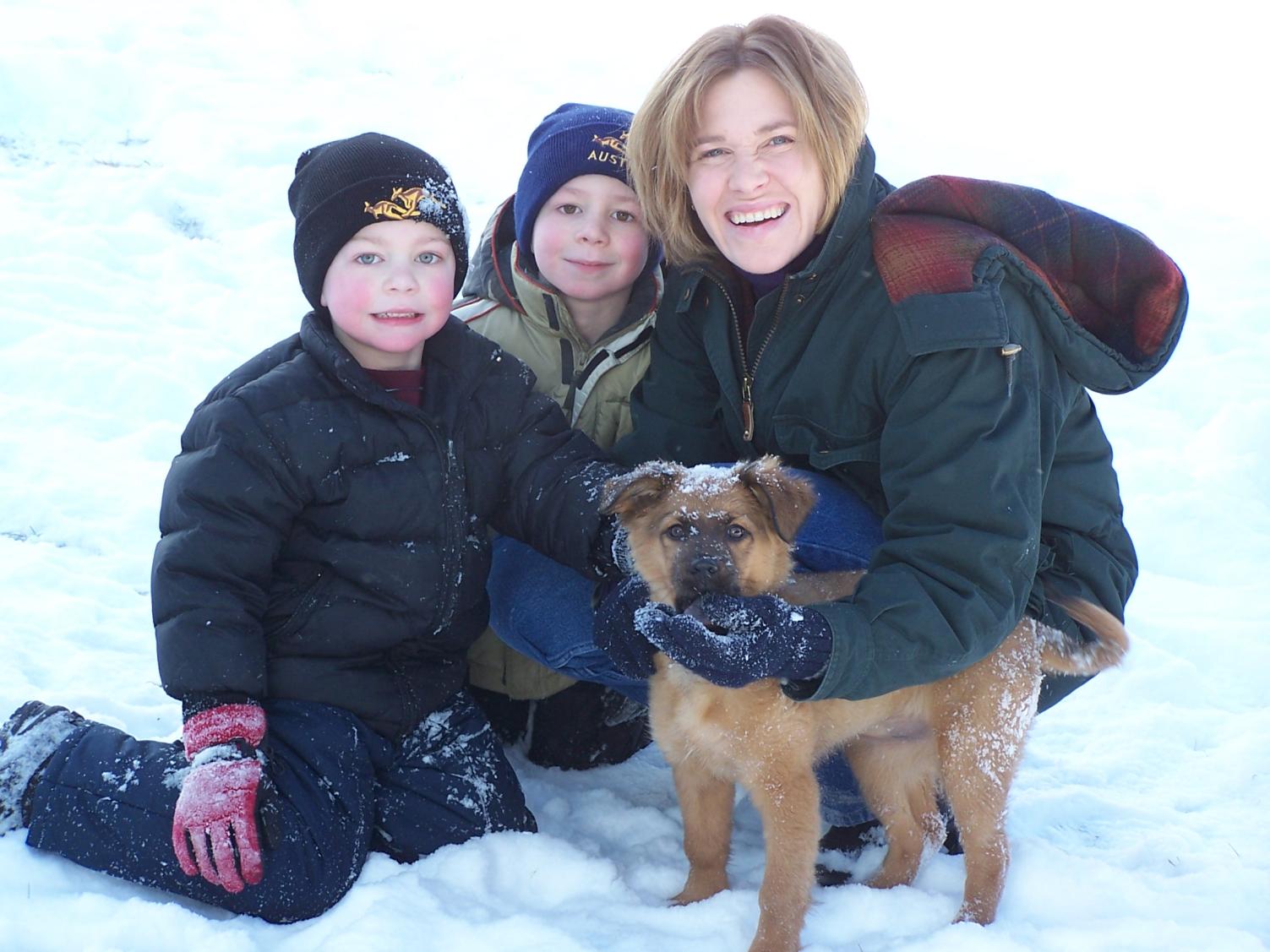 Human-Animal Bond
Often strong bonds between pets and owners
Adults with HIV: source of support, protect against loneliness1
Adult cancer patients: high attachment, provide health benefits2
Immunocompromised children3
1 Siegel 1999 		2 Larson 2010		3Stull 2014
8
Human-Animal Bond
Relationship between people and their pets
HAI = human-animal interaction
Encompass human-animal bond from pet ownership, recreation (horseback riding), animal husbandry, therapy
9
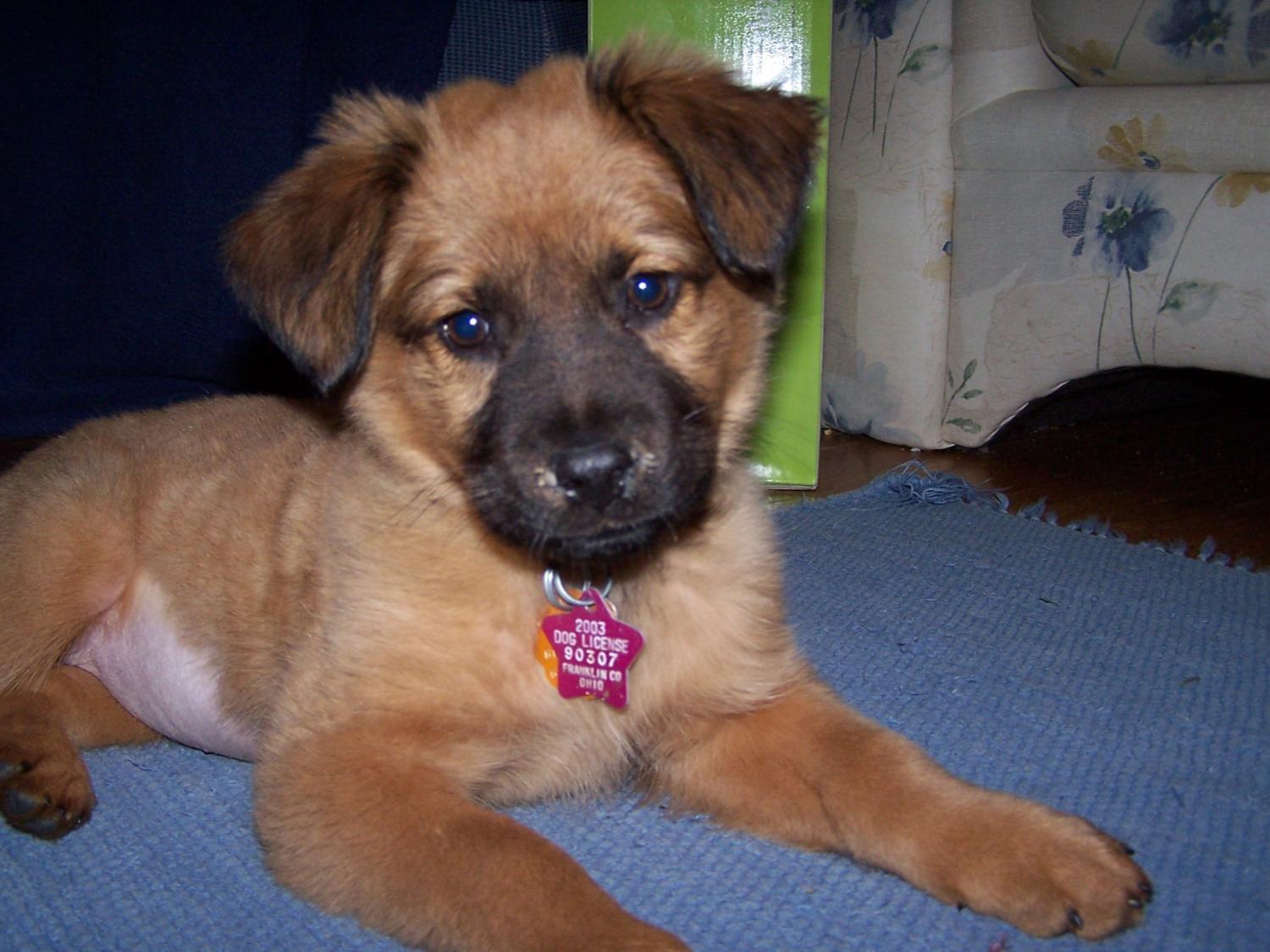 Human-pet dog interactions
Types of interactions
Determinants of interactions
Characteristics of interactions
Frequency
Social lives of dogs and dog owners
Interest in human benefits of interacting with animals
11
Human-Animal Bond
Distress & social isolation: ↓ health
Often strong bonds pets and owners
↓ stress, anxiety, loneliness, depression1
↓ risk cardiovascular disease2
Children: better social skills, self-esteem, empathy3
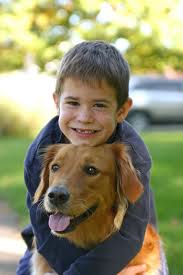 1 Friedmann 2009 	2 Patronek 1993	3 Melson 1997
Human-Pet Scales
Lexington Attachment to Pets Scale (LAPS)
Pet Attitude Scale (PAS)
People and their pets instrument
Pet Relationship Scale
Monash Dog Ownership Relationship Scale (MDORS)
13
14
OPRS: citation available
Physiologic Benefits
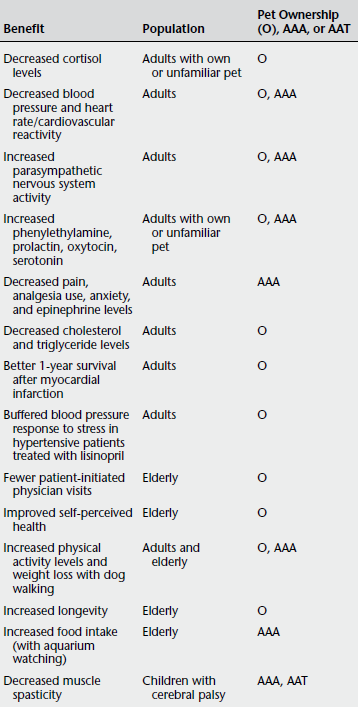 Ownership, AAA & AAT
“Low” and “high” stress situations
Variety of species
↓ health-care expenditures
Owned and loaner pets
Dog-walking program (72% adherence)
Some document benefits for animals involved	
↓ blood pressure
Johnson, 2010
Psychosocial Benefits
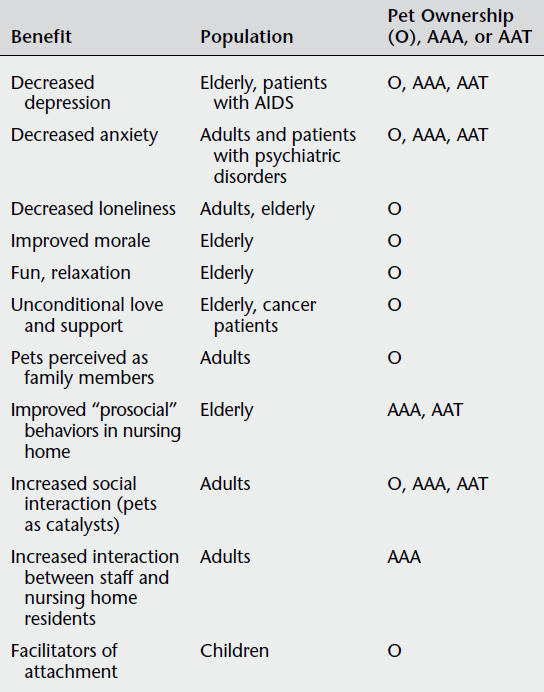 “High-risk” groups
Nursing home
↑ prosocial behavior in residents
↑ positive interactions in staff
AIDS
Children autism
Interactions/perceived likability
Johnson, 2010
16
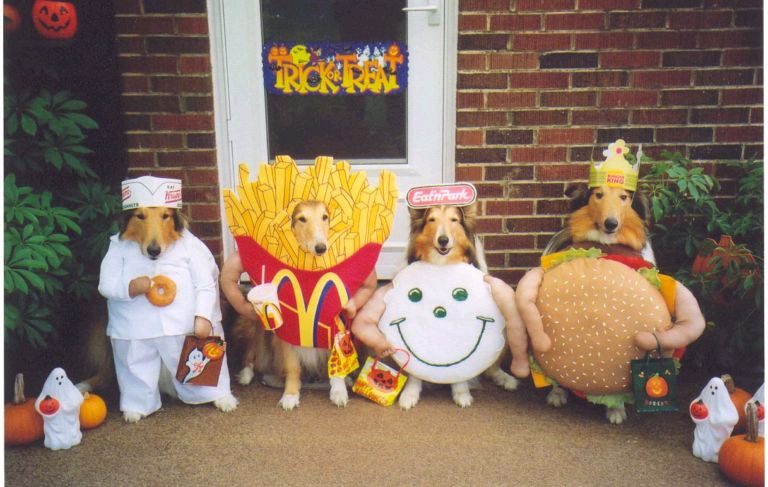 17
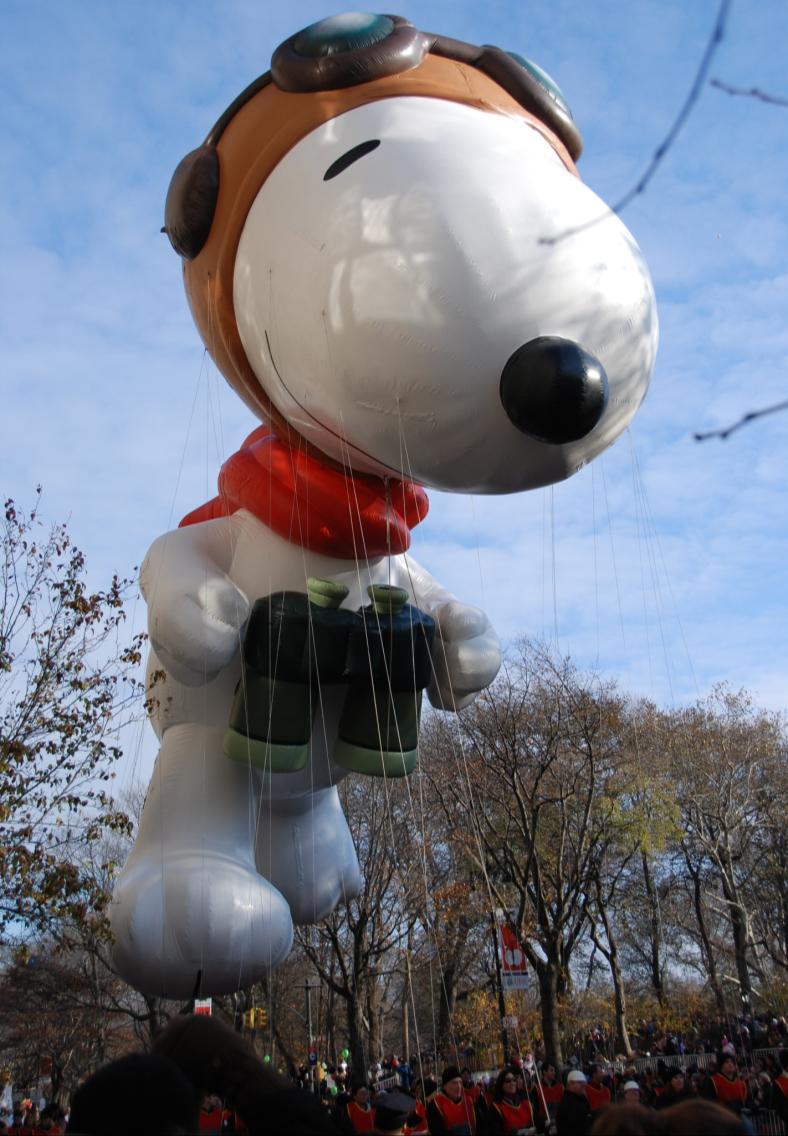 18
http://thehydrant.files.wordpress.com/2012/06
19
Children With Pets
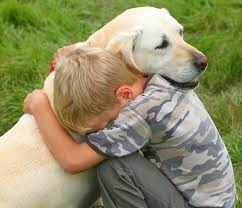 Improved 
Social skills
Self-esteem
Empathy
As likely to talk to their pets about their emotions and secret experiences as with their siblings
20
Immunocompromised
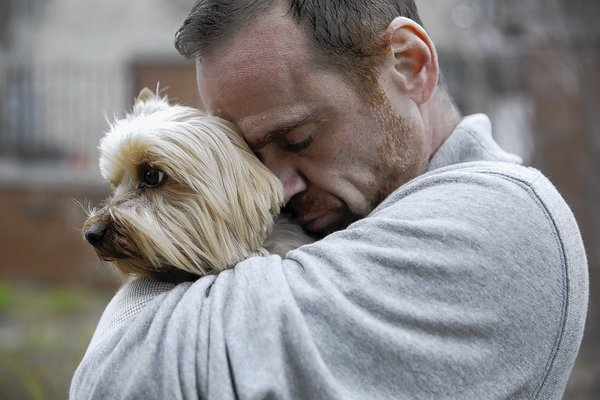 Mental & physical isolation
HIV-infected: 
Pet as family member
Source of support and affection
Protect against loneliness
Pet-owners with AIDS less depression than non-pet owners
Cancer patients: 
High level of attachment to pets 
Having a pet provided health benefits (67%)
Lung transplant recipients 
Pets ownership associated better quality of life
21
Health Benefits
Distress and social isolation  negative health effects
Depression and anxiety 
↑ catecholamine release
↑ corticosteroids
↓myocardial perfusion (heart blood flow)
Improve health 
Improve psychosocial status 
Reduce distress and stress responses
Moderate social interaction
22
Human-pet dog interactions
Types of interactions
Determinants of interactions
Characteristics of interactions
Frequency
Social lives of dogs and dog owners
Interest in human benefits of interacting with animals
23
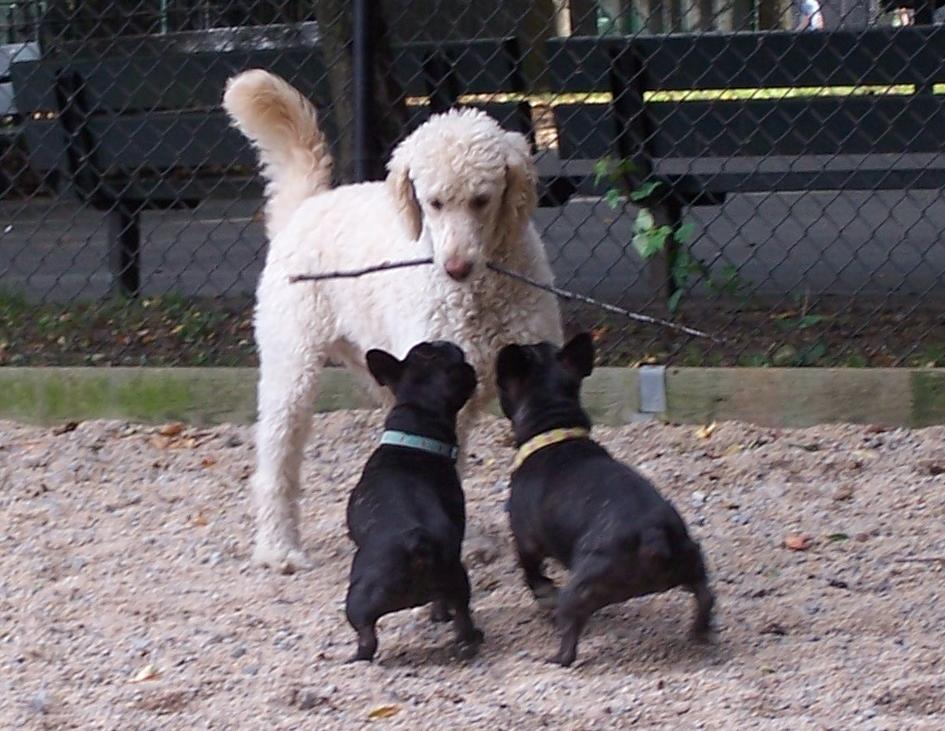 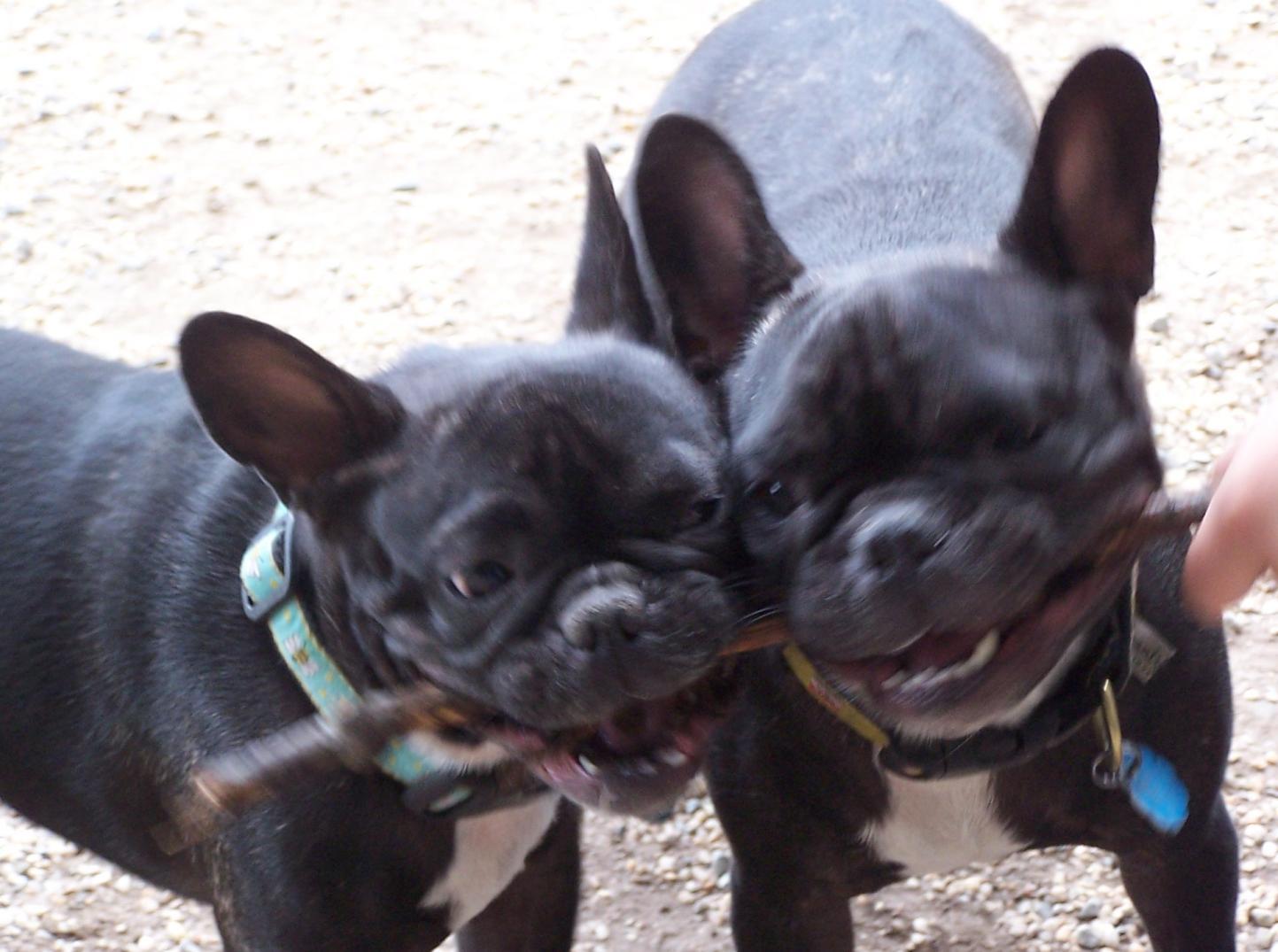 ROLE OF PETS IN ZOONOTIC TRANSMISSION & OUTBREAKS
26
Zoonoses
Naturally transmitted from animals to people
Of 1,415 species pathogenic to people
61% zoonotic
75% emerging pathogens zoonotic
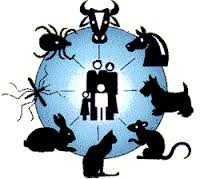 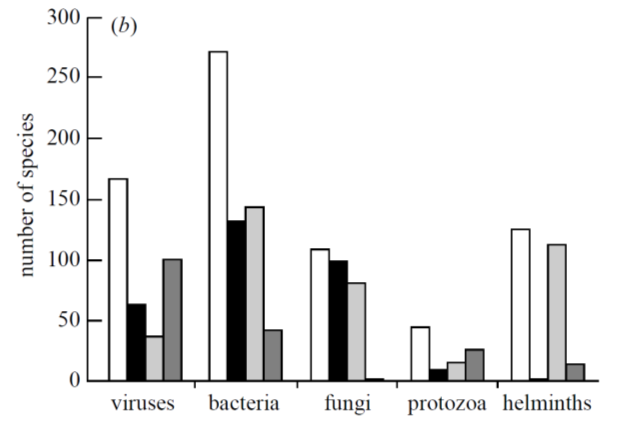 27
1 Taylor 2001
Share and Share Alike1
Many factors shape human microbial community
Household members
Children
Dogs
Household members more alike, esp. if dogs
Dog-owners shared more skin microbiota with own dog
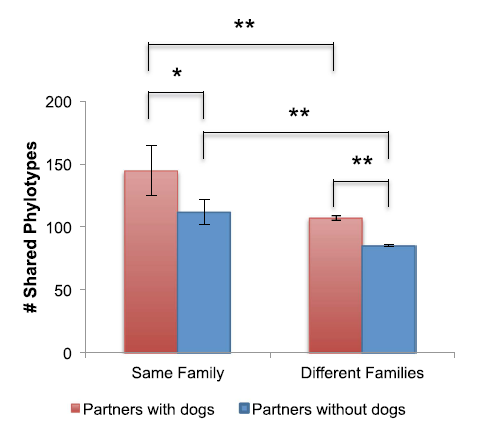 1 Song 2013
28
Elements for Effective Pet-Human Transmission
Pathogens with a broad host range
Opportunities for exposure
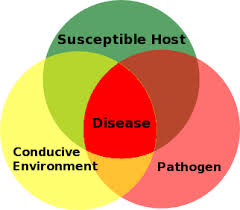 29
Pet-Related Risk Factors for Zoonotic Disease
Species
Diet
Age
Immunity
Prior antibiotic use
Opportunities for transmission
Opportunities for exposure
Source, travel
Management
Hospitalization
Contact with high-risk people
30
Pet-Associated Disease
70+ pathogens of “pets” transmissible to people 
Pets often subclinical shedding
Emerging & remerging diseases
Animal and human reservoirs
Dogs visiting human healthcare facilities1 
C. difficile (OR=2.4)
MRSA (OR=4.7)
1 Lefebvre 2009
31
Pet-Associated Disease Risks
Disease risk greatest
Extremes of age (<5 yrs, ≥ 65 yrs)
Pregnant
Immunocompromised
Higher risk groups
Particular pathogens 
Longer duration
More severe/unexpected complications
32
Pet-associated Infections of Greatest Concern
Bartonella spp. 
Campylobacter spp.
Capnocytophaga canimorsus
Cryptosporidium spp.
Dermatophytes 
Giardia lamblia
Lymphocytic choriomeningitis virus 
MDROs (e.g., ESBLs, MRSA)
Pasteurella spp.
Salmonella spp.
Toxoplasma gondii
33
Staphylococcus
pseudintermedius
Staphylococcus
aureus
Common human pathogen
Uncommon canine pathogen
Colonizes approx. 30% of US residents
Approx. 10% of dogs colonized
Can contain resistance & virulence factors
Common canine pathogen
Uncommon human pathogen
Can contain resistance & virulence factors
Colonization in dogs and humans not well studied
34
Disease Attributable to Pets
Poorly understood
Most not reportable
Numerous exposure sources
Subclinical carriage/shedding
Reactivation during immunosuppression
Thought to be low1,2
Risk not uniform
Species, age, immune status
High morbidity, mortality for some individuals
1 Angulo 1995 		2 Glaser 1994
35
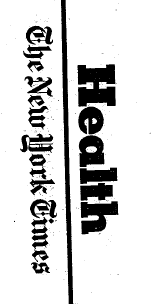 36
37
38
Pet-associated Infections of Greatest Concern
Bartonella spp. 
Campylobacter spp.
Capnocytophaga canimorsus
Cryptosporidium spp.
Dermatophytes 
Giardia lamblia
Lymphocytic choriomeningitis virus 
MDROs (e.g., ESBLs, MRSA)
Pasteurella spp.
Salmonella spp.
Toxoplasma gondii
39
Campylobacter Outbreak1
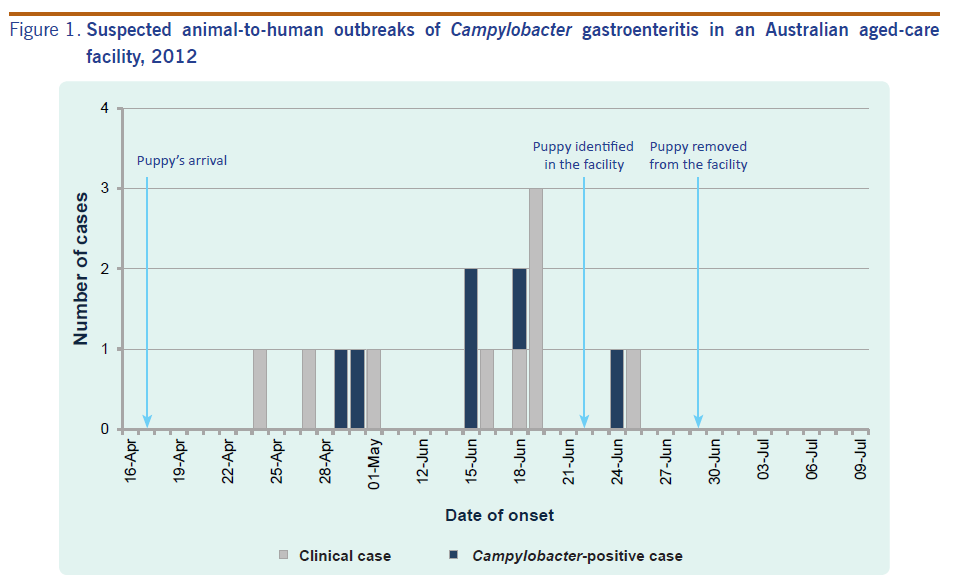 1 Moffatt 2014
40
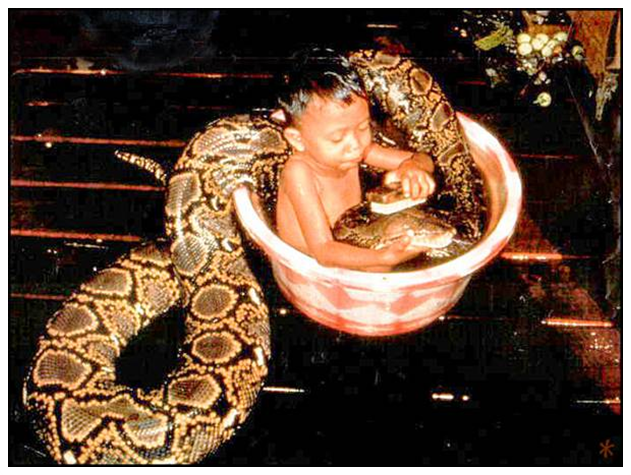 Higher Risk Animals:Young Dogs/Cats (< 6 months)
Higher prevalence of pathogens
Campylobacter spp. 
Hook and roundworms (e.g., Toxocara)
Bartonella henselae
RF for human disease 
Campylobacteriosis
<3yrs: puppy ownership (OR=17)1 
Adults: ↑ risk with puppy ownership2
Any age dog with diarrhea3,4
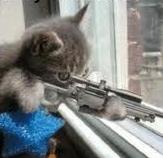 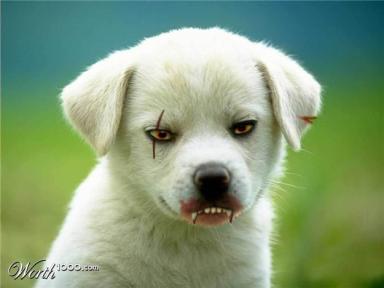 1Tenkate, 2001         2Gras, 2013 	3 Fullerton 2007	4Gillespie 2003
42
Higher Risk Animals:Reptiles & Amphibians
Ex: Turtle, lizard, snake, frog, salamander
High prevalence Salmonella
RF human salmonellosis
6-11% all cases1
Salmonella “travels”– hand hygiene, environmental disinfection
Feeder rodents contaminated/ colonized with Salmonella
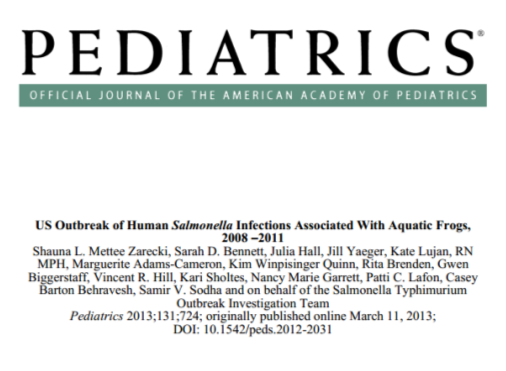 1 Mermin 2004
43
Higher Risk Animals:Rodents
Ex: gerbil, hamster, guinea pig, mouse
Increased prevalence 
Salmonella 
Lymphocytic choriomeningitis virus (LCMV)
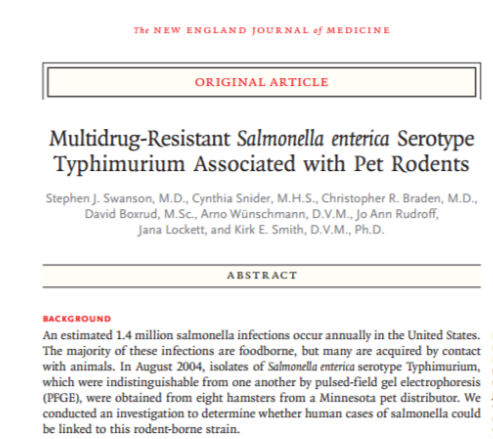 44
Higher Risk Animals:Exotics
Ex. Chinchilla, hedgehog
High prevalence 
Salmonella 
Other zoonotic pathogens?
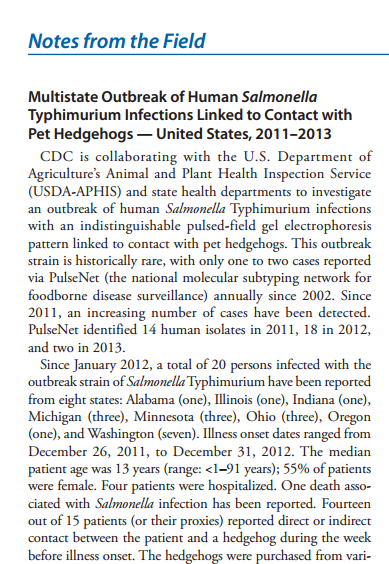 Higher Risk Animals:Young Farm Animals
Ex. Chicks, calves, piglets, lambs, goat kids
High prevalence 
Salmonella
Cryptosporidium
Campylobacter
Clostridium difficile
E. coli O157
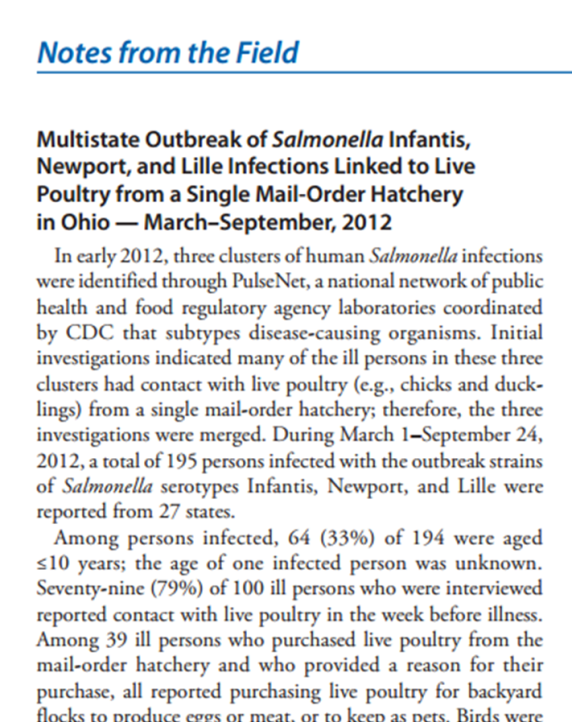 Risk Factors: Pet’s Diet
Dogs fed raw eggs or meat
6x more likely to shed Salmonella1
Outbreak: human salmonellosis associated with pig ear treats2
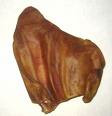 1 Leonard  2010 	2 Clark 2001
47
Opportunities for Transmission
Pets often members of households
Frequent pet contact by non-pet owning1
Ownership and species owned similar for higher-risk people
Non-home locations
Nursing homes, hospitals
AAT, AAI
1 Stull 2013
48
Opportunities for Transmission
Home high-risk practices frequent1
Lick faces several times/wk (24%)
Fed high-risk foods (28%)
Dogs visiting health-care facilities1
≥ 1 zoonotic agent 80% of therapy dogs1
Clostridium difficile
MDR Escherichia coli
Salmonella
Licked patients or accepted treats increased risk for MRSA and C. difficile
1 Stull 2014	2 Lefebvre 2009
49
Opportunities for Transmission
Of 90 therapy dog handlers1
20% used no infection control measures
40% could not name a zoonotic disease
79% allowed their dogs to lick patients
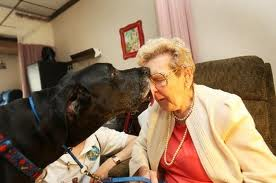 1 Lefebvre et al. 2006
50
KEY STRATEGIES FOR PREVENTING PET-ASSOCIATED ZOONOTIC TRANSMISSION
51
Overview of recommendations
Understand context!
Benefits vs. risks of animal contact
Hand hygiene
Variety of interactions
Human-animal-environment
Types and ages of animals
Pet health and husbandry practices
1 Lefebvre 2008	2Avery 2009		3Hemsworth 2006
52
Hand hygiene
Patients, visitors and HCWs before and after each animal contact
Portable ABHR
Follow facility’s protocols
53
Environmental controls
Disposable, impermeable barrier if animal placed on bed
Routine cleaning after visits
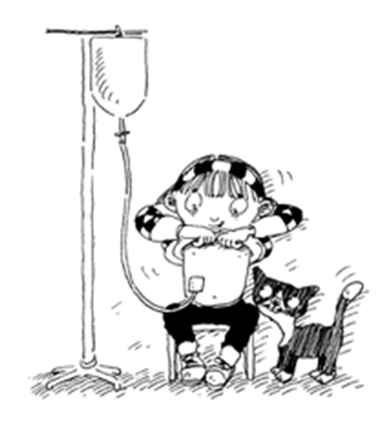 54
Personal Hygiene
Patients not eating/drinking during pet visit
Do not allow pets to lick patients/staff (esp. faces)
Allow feeding (treats) only if important
No pet contact with invasive devices, open or bandaged wounds, surgical incisions or other breaches in the skin, or medical equipment
Report and promptly wash bites and scratches
55
Source: http://www.kidney.org.uk/
Animal Contact and Husbandry Recommendations
Existing Guidelines 
AAIs1
Specific conditions2,3
Benefits vs. risks of animal contact
Additional attention to
Personal hygiene
Types and ages of animals
Pet health and husbandry practices
1 Lefebvre 2008	2Avery 2009		3Hemsworth 2006
56
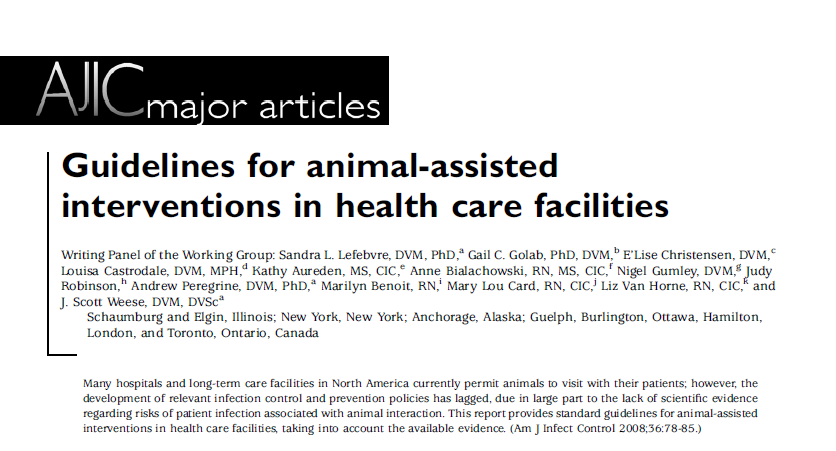 American Journal of Infection Control Volume 36, Issue 2, Pages 78–85, March 2008
57
General Concepts
Pathogen screening deemphasized
What pathogens?
How often (single point-in-time)
May be indicated in situations
Emphasis on infection control practices
Records for tracing if needed
Patient-owned vs. AAI/live-in
Patient: domestic companion animals; lenient if no other patient contact
AAI/live-in: restrictions important
58
Facility Program
Animal liaison (visits, housed)
Animal policies (e.g., AAI)
Part of formal program
Temperament testing 
Evaluation by liaison; follow and revoke if problems
Training for handler (e.g., zoonoses,  health, confidentiality)
Inclusion criteria
59
Animal Contact?
Immunocompromised patients assessed by health care provider to give OK and any limitations
Identify patients with
Animal phobias
Lack of interest
High risk
Appropriate locations
Escort by hospital personnel
Restrained by leash or cage
60
Restricted Areas
Food preparation areas 
Operating rooms
Neonatal nurseries
Critical care 
Isolation
High-risk areas with caution(e.g., dialysis, burn units)
61
Types and Ages of Animals
No high-risk animals
Species
Ages (cats/dogs > 1 yr)
Source: none recently from animal shelter, pound
62
Pet Health and Husbandry
No raw foods, chews, or treats of animal origin within the past 3 months
Annual health evaluation (veterinarian) 
Vaccinations current (rabies)
Ectoparasite and endoparasite parasite control program
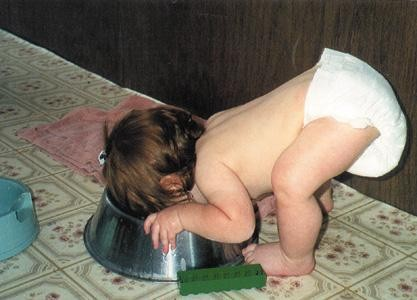 Pet Health
No recent (i.e. in past wk)
Vomiting/diarrhea
Sneezing/coughing (susp infection)
Urinary or fecal incontinence
Antimicrobials (nontopical) or immunosuppressive doses of medications
Infections (e.g., open wounds, skin/ear)
Before visit
Brush/comb ± bathe
Nails short
64
Other Considerations
Patients (and medical personnel) often limited knowledge pet-associated disease1,2
Risks
Reduction methods
Patient pet contact infrequently assessed1,2
Veterinary counterparts useful resource, but limited interaction3
1 Stull 2013	2 Stull 2014	3 Hill 2012
65
Resources: Pet-Associated Disease
66
Resources: Pet-Associated Disease
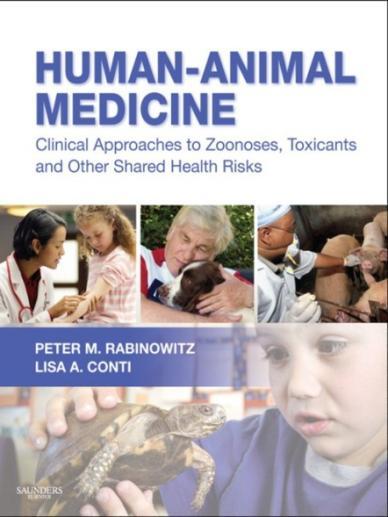 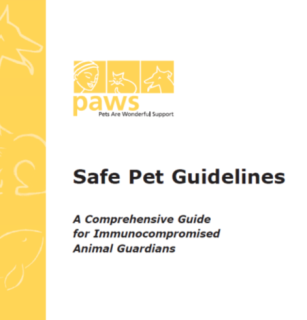 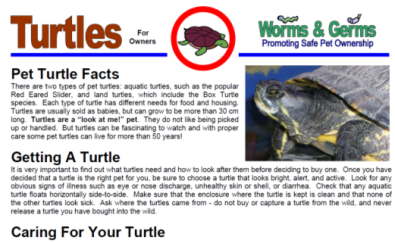 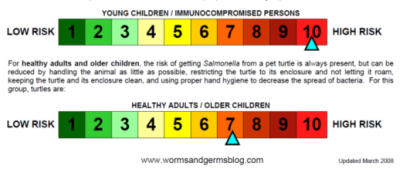 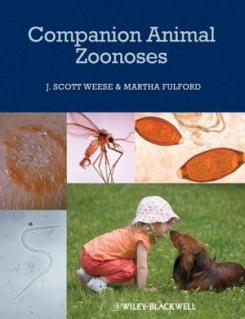 pawssf.org
wormsandgermsblog.com
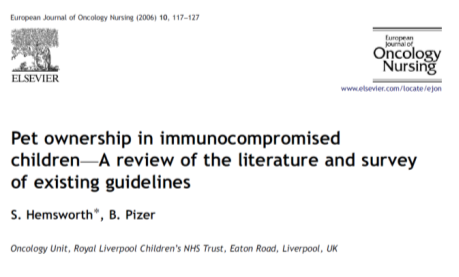 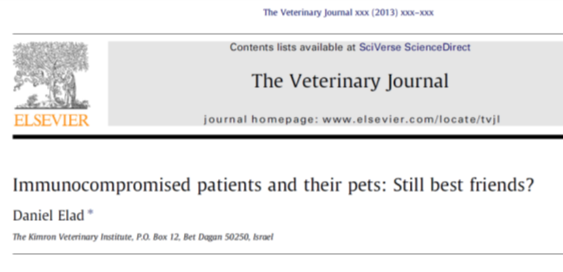 67
Hoet: citation available
Zoonoses and the Public
Low level of knowledge
Low recall of receipt of information
Comfortable with current level of knowledge (60-70%)
Frequent high-risk practices
Minimally concerned about zoonoses
Same for high-risk individuals
69
70
Reach out to Veterinary Colleagues
Survey of Connecticut health professionals
Comfortable advising clients about zoonoses
45% of veterinarians
6% of pediatricians
Ranking of responsibility for educating public re: zoonoses prevention
1 Gauthier 2002
71
Reach out to Veterinary Colleagues
Limited communication1
100% physicians never/rarely contacted veterinarians 
97% veterinarians never/rarely contacted physicians 
Veterinarians unaware of clients’ immune status
58% told about status (children with cancer)2
66% never discussed clients’ health3
1 Hill 2012	     2 Stull unpublished	3 Grant 1999
72
Summary
Pets provide important health benefits
Disease risks is modifiable in most cases
Identify higher risk pet husbandry practices
Resources and guidance available
73
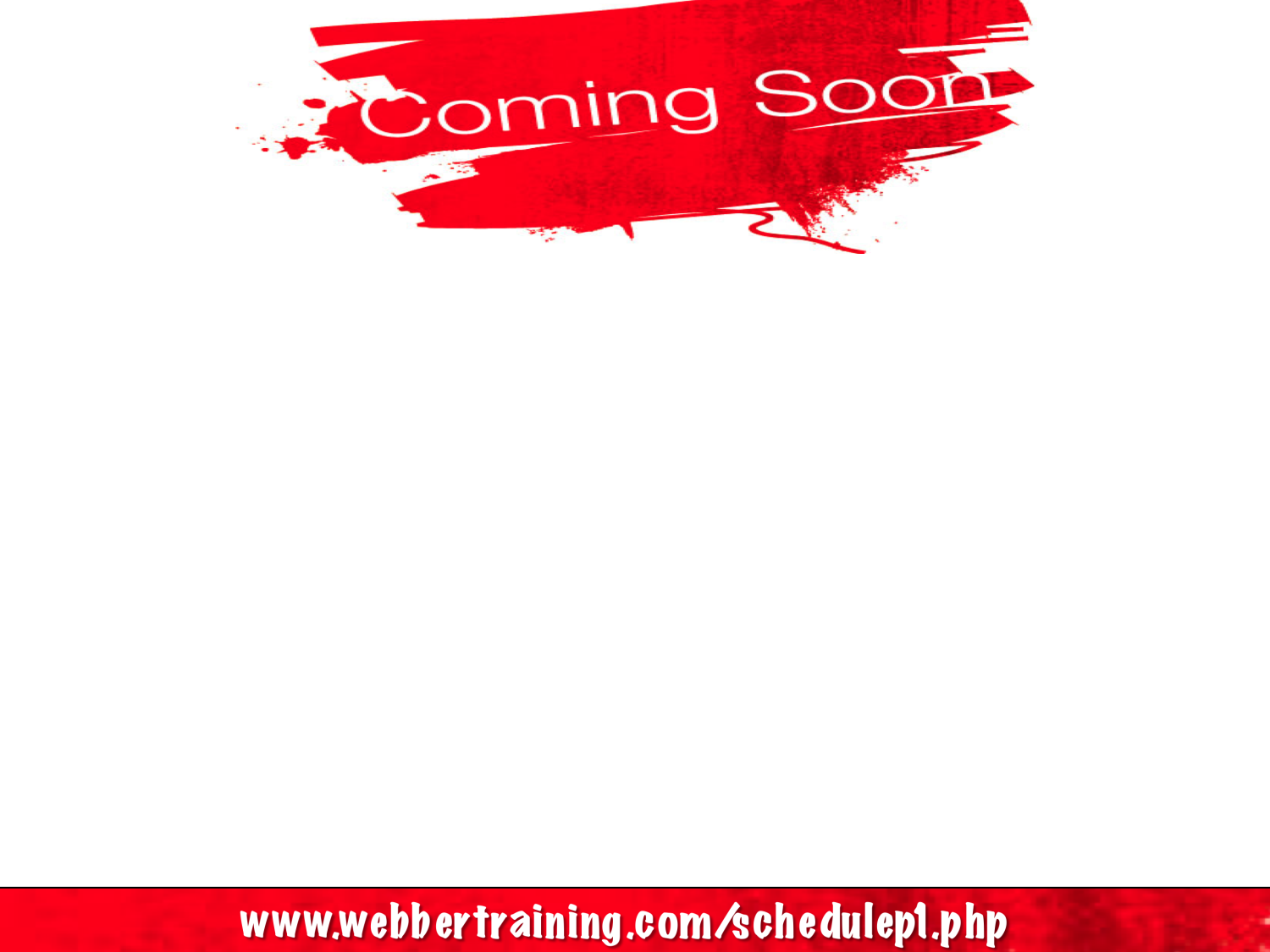 December 2   (British Teleclass) 		UPDATE OF CLOSTRIDIUM DIFFICILE INFECTIONS IN EUROPE	Prof. Ed Kuijper, Leiden University Medical Center, GermanyDecember 4   CHEMOTHERAPY – HEALTH, SAFETY, AND WASTE MANAGEMENT 	ISSUES	Ed Krisiunas, WNWN International, ConnecticutDecember 11   ENVIRONMENTAL CLEANINGIN HEALTHCARE: IS MONITORING OF 	CLEANING COMPLIANCE REALLY NEEDED?	Dr. Michelle Alfa, Diagnostic Services of Manitoba
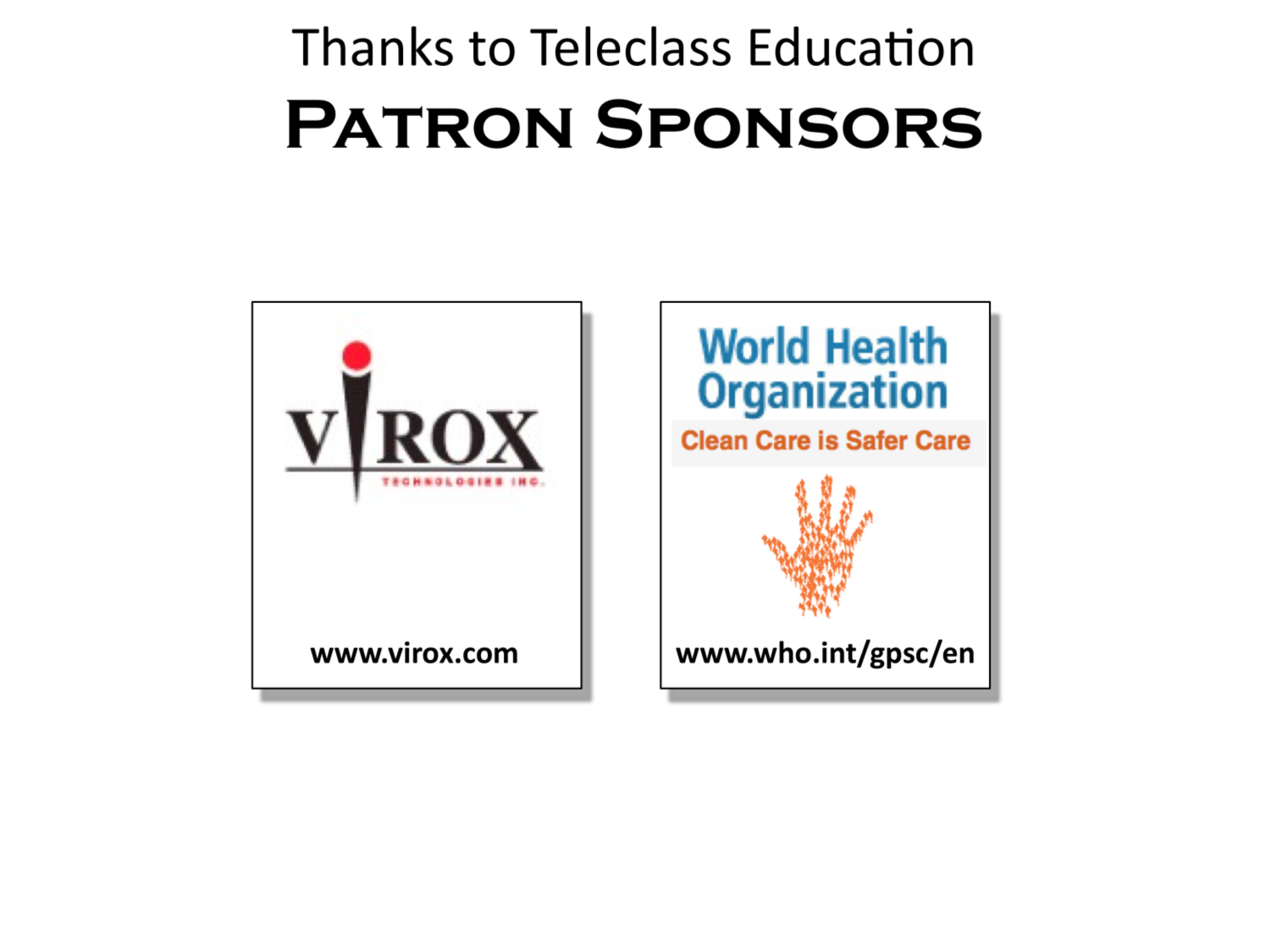